Information Technology Report

Mick Hanna
Manager, Market Applications Services Support


ERCOT Public
June 2025
Incident Report Highlights – May
Service Availability
Retail Market IT systems met all SLA targets.
Market Data Transparency IT systems met all SLA targets.
Retail Incidents & Maintenance
5/4/2025 Site Failover
Non-Retail Incidents & Maintenance
5/1/2025 Site Failover
5/29/2025 Application Release
ListServ Incidents & Maintenance
5/4 Site Failover
SLA Documents and Incident Reporting
https://www.ercot.com/services/sla/
2
MarkeTrak Performance
3
MarkeTrak Volumes
4
MarkeTrak Licensing Volumes
Daily Volume Trends
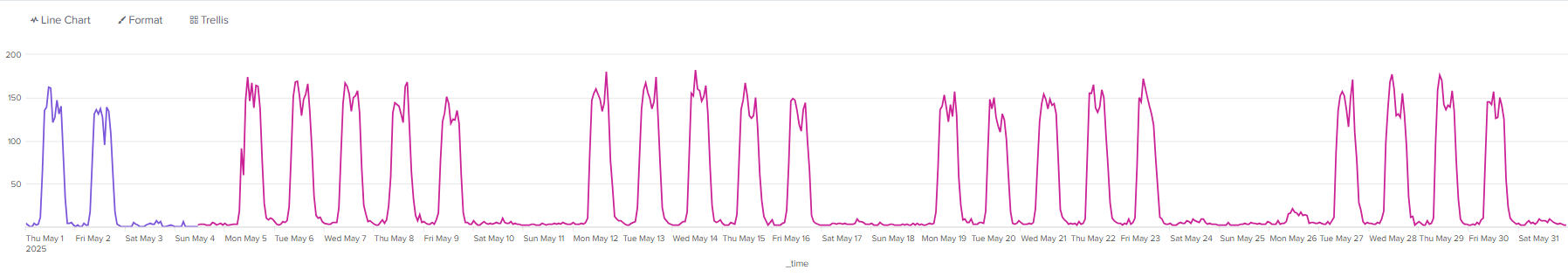 Historical Peaks by Data Center
5
May ListServ Stats
3740 Posts
363968 Recipients
RMS List Highlights
49 Posts
3 New Subscriptions
1 Unsubscribes
TDTMS List Highlights
5 Posts
0 New Subscriptions
0 Unsubscribe
6
Weather Moratorium Removals
7
Calendar Discussion
July Registration and MarkeTrak Upgrade Extended-Release Discussion (2PM Saturday Start) – July 26-27
2026 Release Calendar Draft
8